Воспитание патриотизма средствами  декоративно-прикладного искусства
Автор : Массова О.Г.,  воспитатель   первой квалификационной категории МДОАУ  N 18 «Гнёздышко» г.Орска, 2024г
«Красота  родного края, открывается  благодаря сказке, фантазии, творчеству_ это  источник любви к  Родине.Понимание  и  чувствование величия, могущества Родины приходит  к человеку постепенно и имеет своими истоками красоту» В.А. СухомлинскийЭти слова В.А.Сухомлинского как нельзя точно отражают работу по патриотическому воспитанию
«Если вы сумеете научить  ребёнка в детские годы ощущать  красоту, изумляться  дивным  творениям человеческих рук, красотой природы, то вырастите человека  с высокой культурой чувств»В.А.Сухомлинский
Воспитание подрастающего поколения включает ,как основную задачу-патриотическое  воспитание у детей .У детей формируется чувство гордости за своё Отечество, дружбы  между народами и национальностями, населяющими  нашу Родину, уважение к их национальному достоинству, национальной культуре.
Декоративно-прикладное искусство является едва ли не одним из самых древних , а также составной частью народного искусства. Изделия декоративно-прикладного искусства, с которыми мы знакомим   детей,   раскрывают  перед   ними   богатство   культуры народа, помогают им усвоить нравы, обычаи, передаваемые от поколения к поколению, учат понимать и любить прекрасное.
Мы живём на Урале, а значит мы должны знакомить детей с искусством уральских  мастеров, с художественной литературой ,приобщать детей к миру прекрасного.Этим самым  развивать  познавательную активность детей.Воспитывать  любовь  к народному  творчеству, уважение  к работе народных мастеров, эстетические  чувства.Обогащать  духовный мир ребёнка, делая его жизнь  яркой, полной впечатлениями, интересными событиями. 
Сегодня , сохраняя  традиции, поднимая    и восстанавливая  из руин  угасающие ремёсла, уральские мастера несут  всему миру славу славу о нашем крае, радуют  и удивляют своим  и искусством
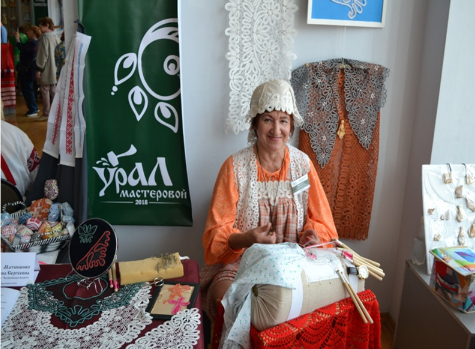 Немного истории
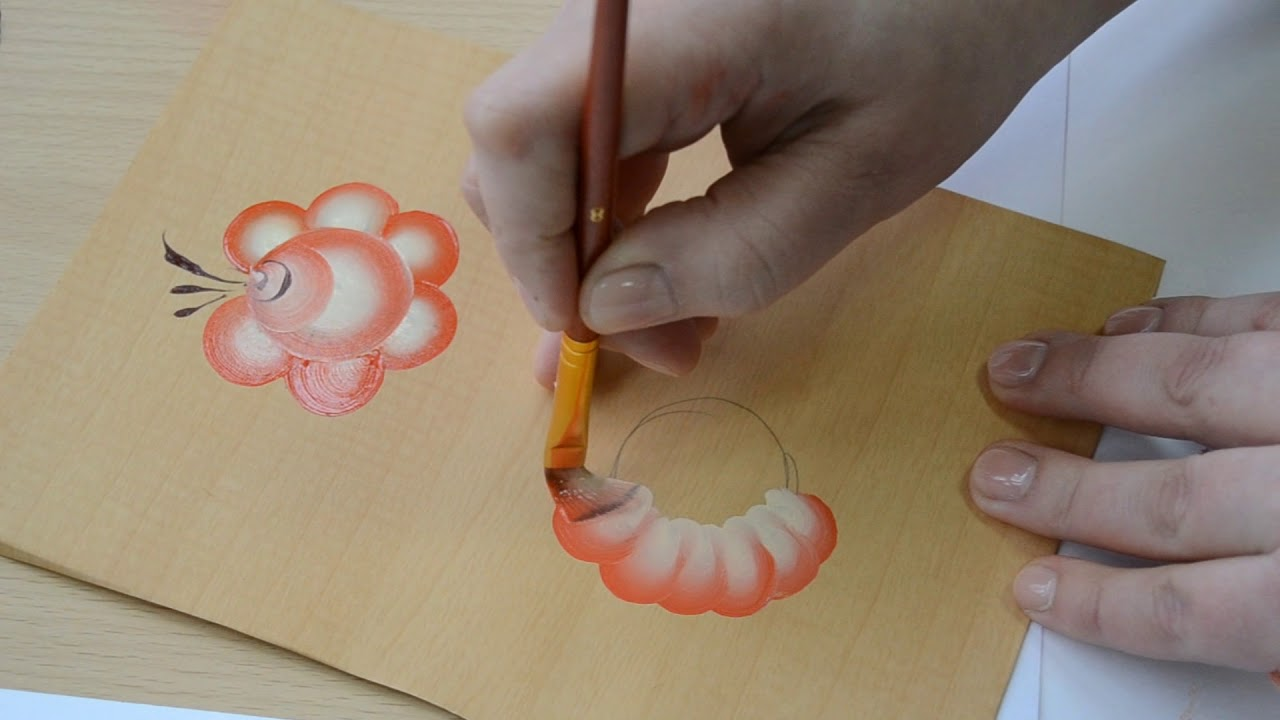 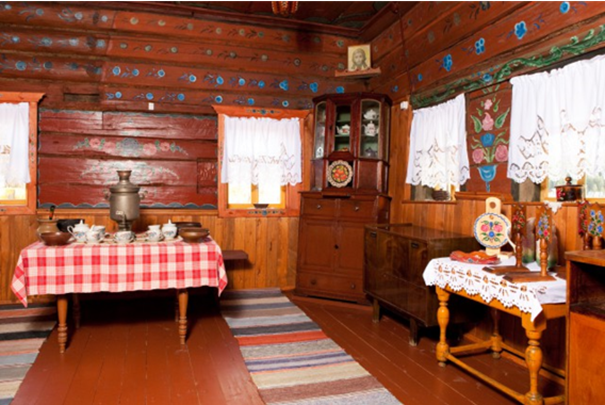 Декоративная роспись Урала 
Искусство  росписи получило распространение на Урале  в  17 веке, во время активного заселения этих земель выходцами  из Центральной  России и Поволжья .В окраске  и росписи  мастера  пользовались местными красителями : сажа, глина. Роспись предполагает особую технику мазка (разбел), когда на края плоской кисти одновременно с белилами берётся вторая цветная краска.
Применение: расписывали  утварь ,наличники ,прялки, домах ,кое-где расписывались целые горницы.
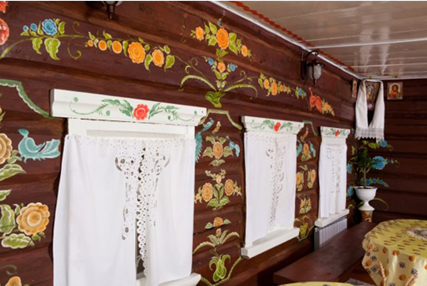 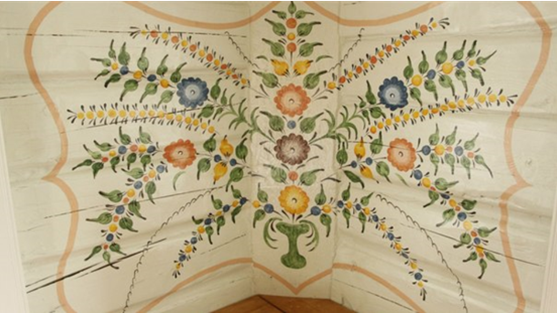 Актуальность:
Устное народное творчество и русские народные художественные традиции обладают удивительной способностью пробуждать в людях доброе начало. В наше время необходимость и потребность в содействии нравственному воспитанию дошкольников является приоритетной задачей. Ведь именно в дошкольном возрасте зарождаются патриотические чувства.  Русские народные промыслы развивают у детей художественный вкус, знакомят с декоративно-прикладным искусством, различают предметы народного творчества воображения, что так необходимо современным детям.
Цель:
Формирование у детей познавательного интереса к народной культуре, через ознакомление с декоративно - прикладным искусством и организацию художественно-продуктивной и творческой деятельности.
Задачи:
Познакомить детей с историей возникновения, характерными особенностями Урало-Сибирской росписи, научить их рисованию элементов Урало-Сибирской росписи и применению их для украшения поделок;
Активизировать родителей на получение новых знаний об Урало-Сибирской росписи  
	
       Развивающие:
Развивать творческое воображение детей.
Развивать желание исследовать, получать новые знания. 
	Воспитательные:
      Приобщать детей к народному искусству родного края.
Этапы реализации проекта 


Подготовительный
-Выбор темы, обозначение проекта;
-Определение цели и задач проекта, его мотивации;
-Составлении плана работы над проектом;
Деетельностный
Изучение информационных источников по вопросам;
Сбор и систематизация материалов;
Проведение различных форм работы с детьми в ходе реализации проекта;
Осуществление взаимодействия между участниками проекта;
Обсуждение и оказание помощи в изготовление продуктов проекта;
Оформление и подбор необходимых материалов.
Завершающий
Рефлексия;
-Доработка проекта  с учётом замечаний и пожеланий;
-Мультимедийная презентация проекта.
Формы реализации проекта


Индивидуальная работа – упражнения по прорисовыванию отдельных элементов росписи, подбор эскизов композиции, рассматривание альбомов с образцами декоративно-прикладного искусства, беседы.
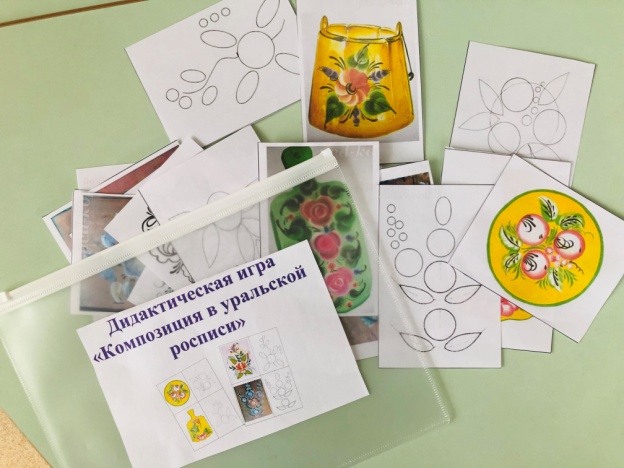 Подгрупповая работа  – настольно-печатные дидактические игры, дидактические упражнения по составлению композиции, рисование элементов уральской росписи
Игра «Лото»
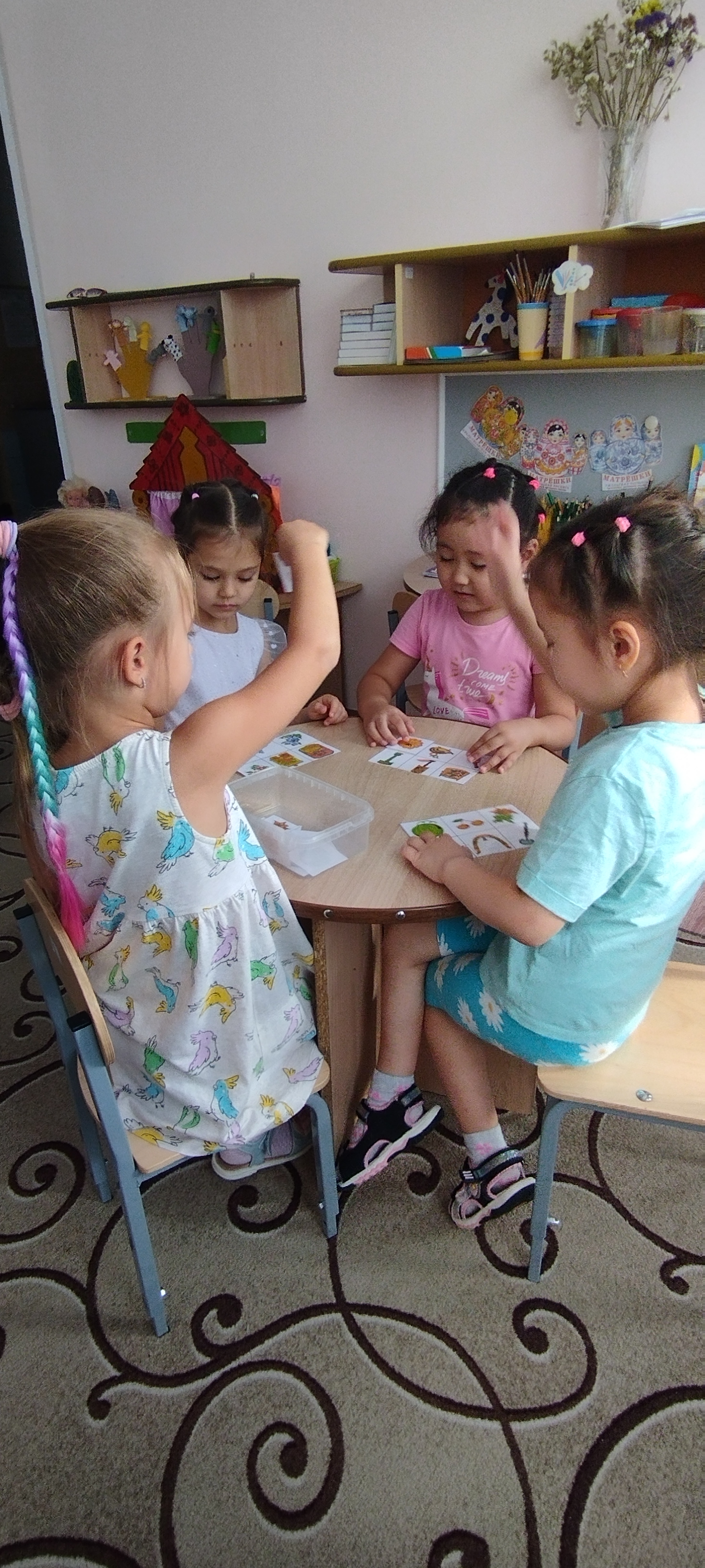 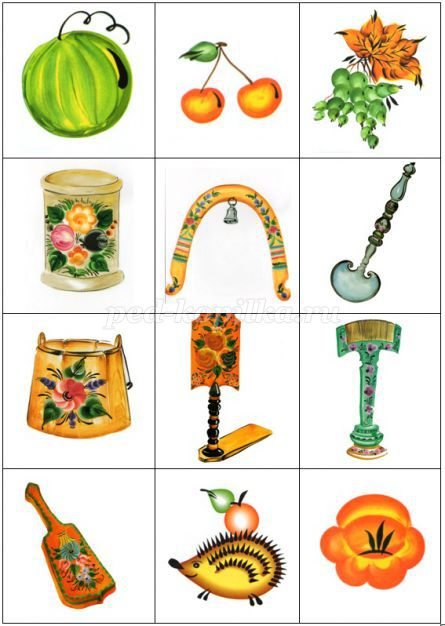 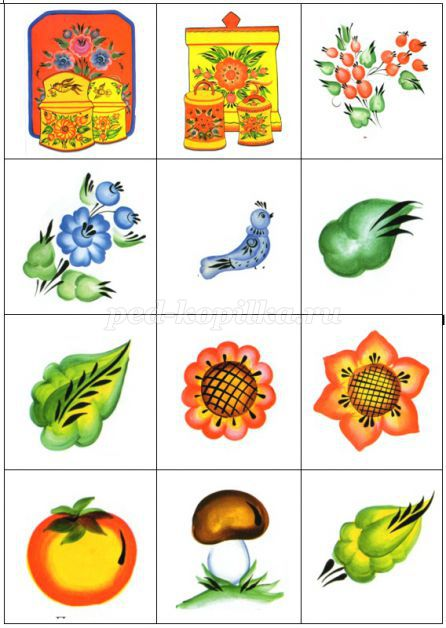 Продуктивная деятельность: рисование «Кузовок , сундучки украшенные уральской росписью»
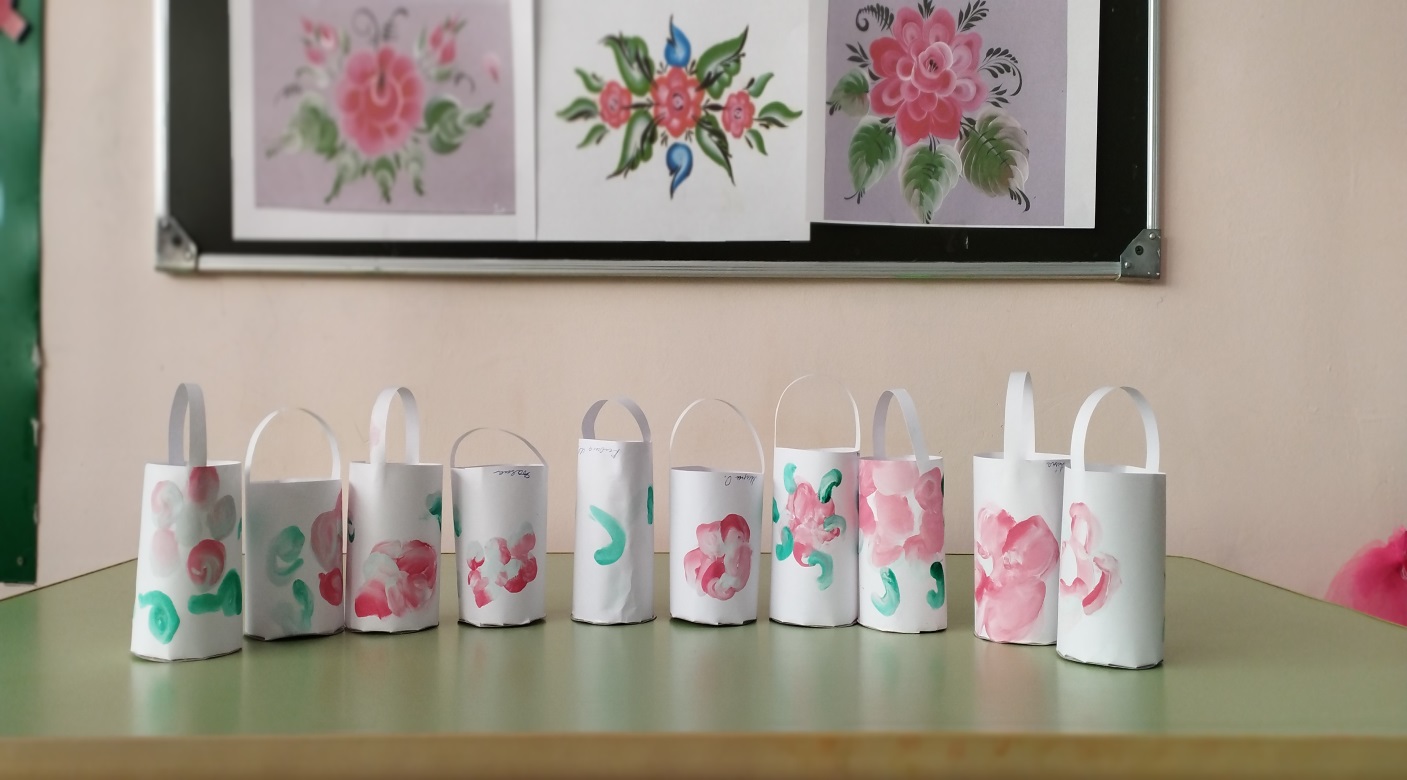 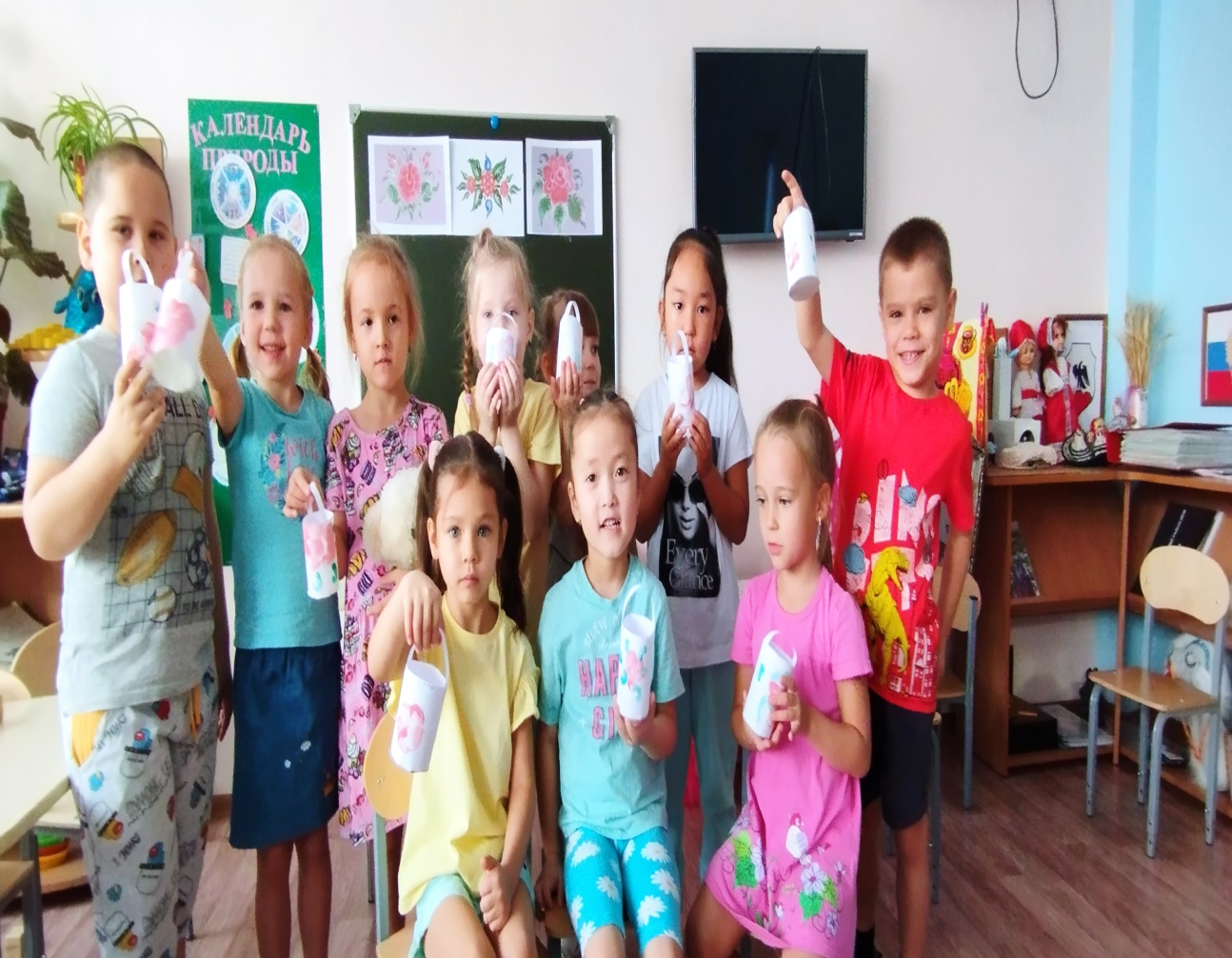 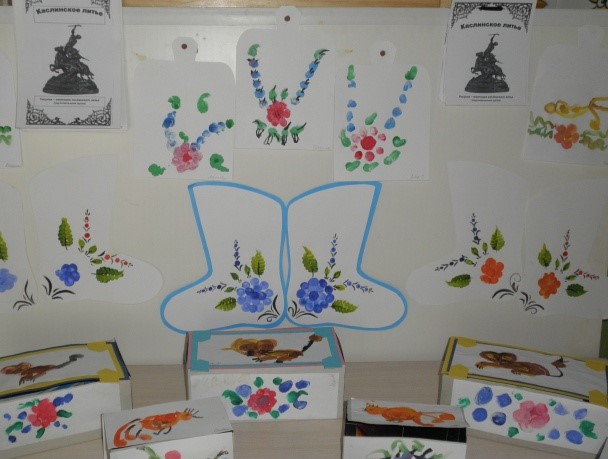 Генеральный директор
Финансовый директор
Коммерческий директор
Человек 1
Человек 2
Человек 3
Продукт проекта
Создание альбома «Цветочные композиции», «Урало- Сибирская роспись»
Раскрашенные вручную картонные заготовки(разделочные доски, тарелки).
Рисование «Кузовок»
Мини-музей декоративно-прикладного искусства
Выставки детских работ «Роспись трафарета печка»
Просмотр мультимедийных презентаций
Дидактические игры «Составь узор по образцу», «Домино», «Лото».
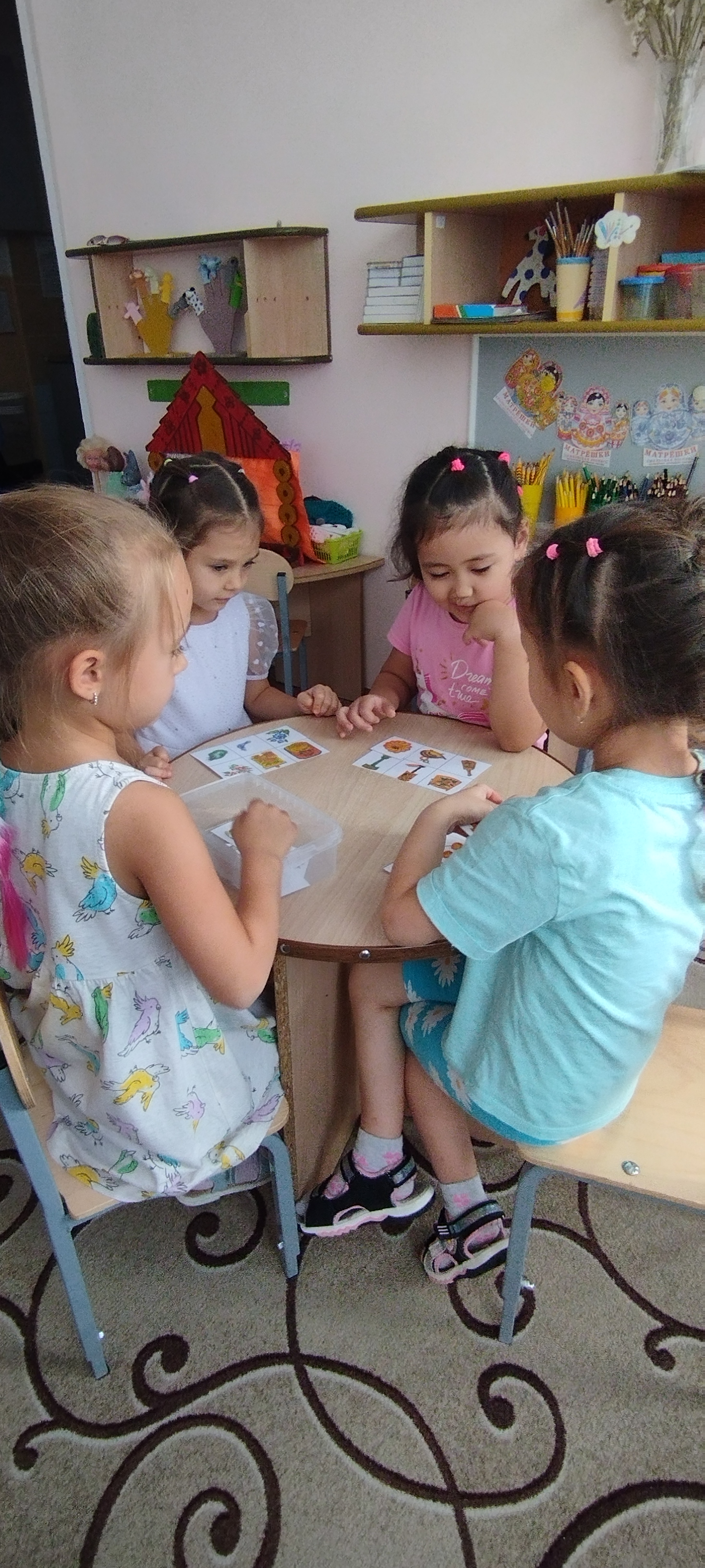 Игра «Лото»
Цель игры: Продолжать знакомство с урало-сибирской росписью, воспитывая эстетическое отношение к изделиям народных мастеров.
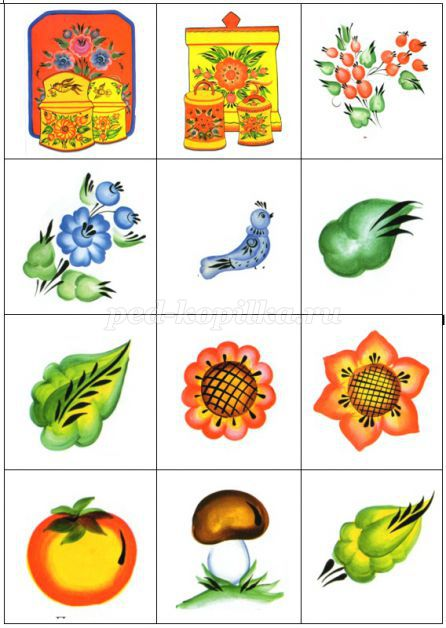 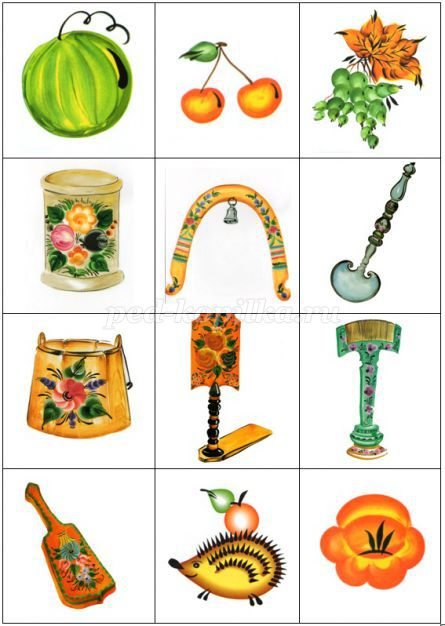 Создание  альбомов по теме проекта
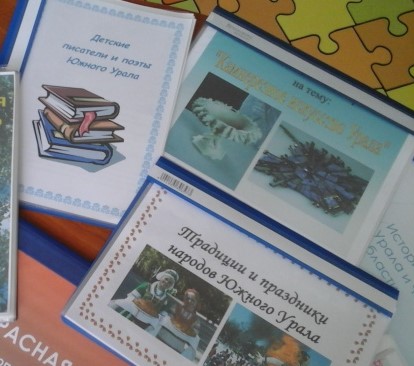 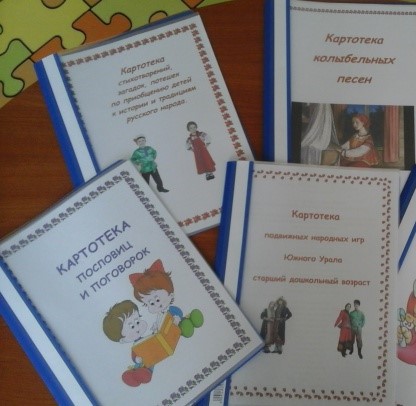 Создание  альбомов по теме проекта и выставка книг
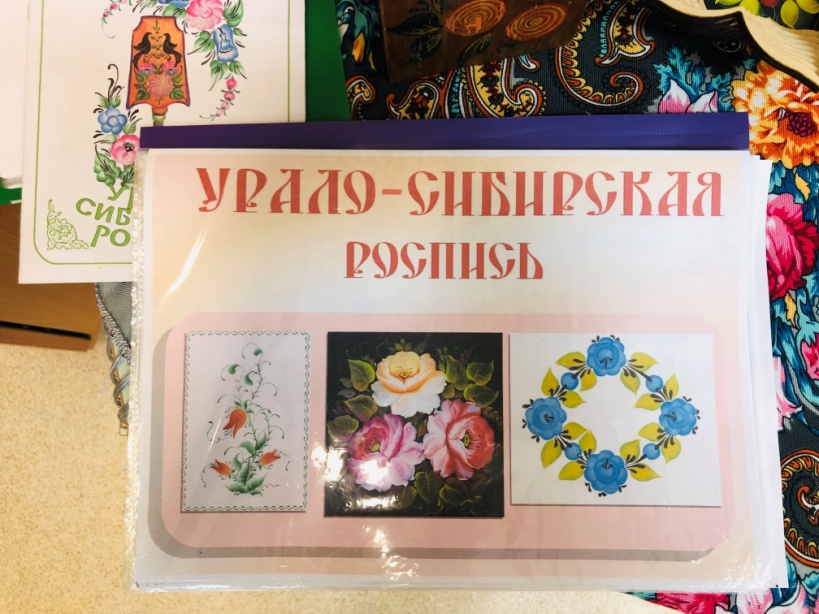 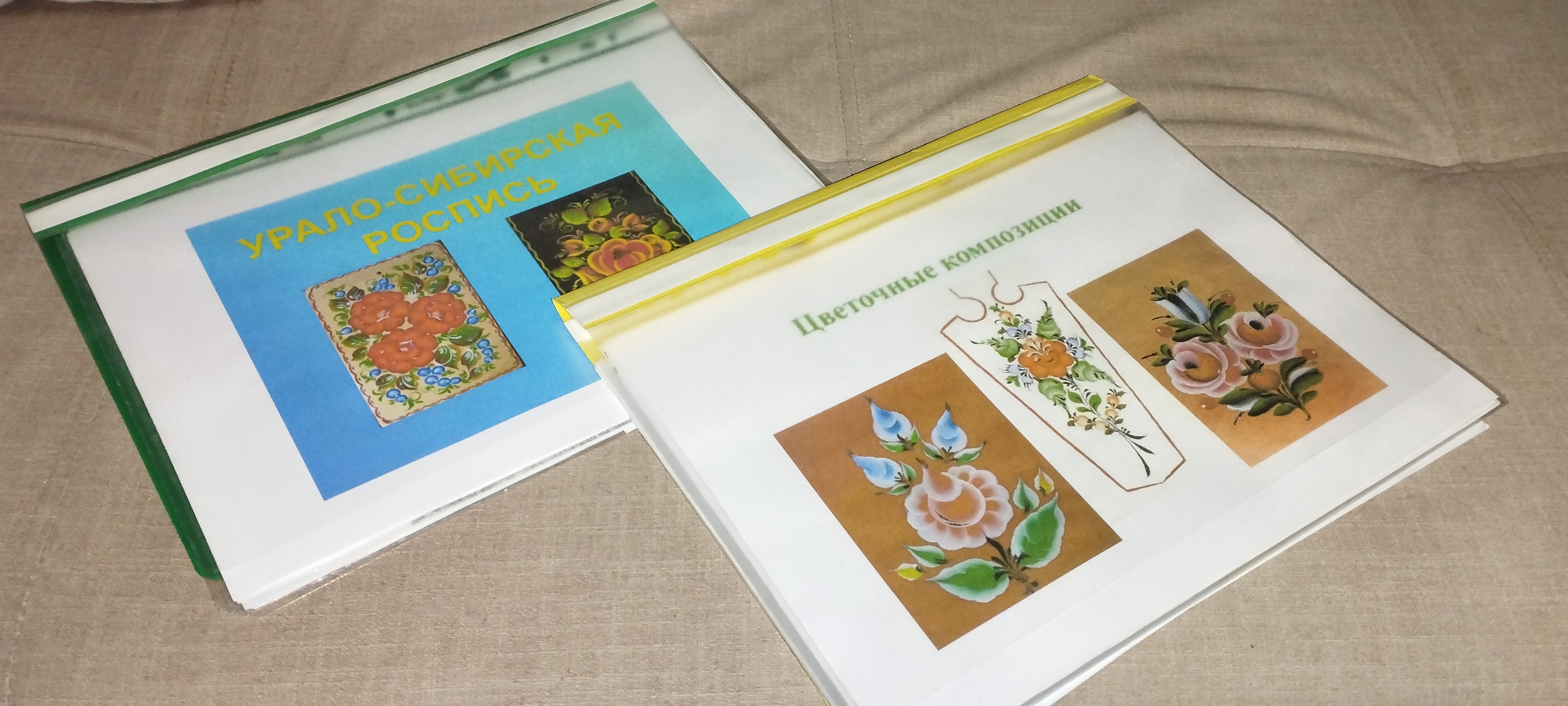 Итоговое занятие «Роспись трафарета печка»
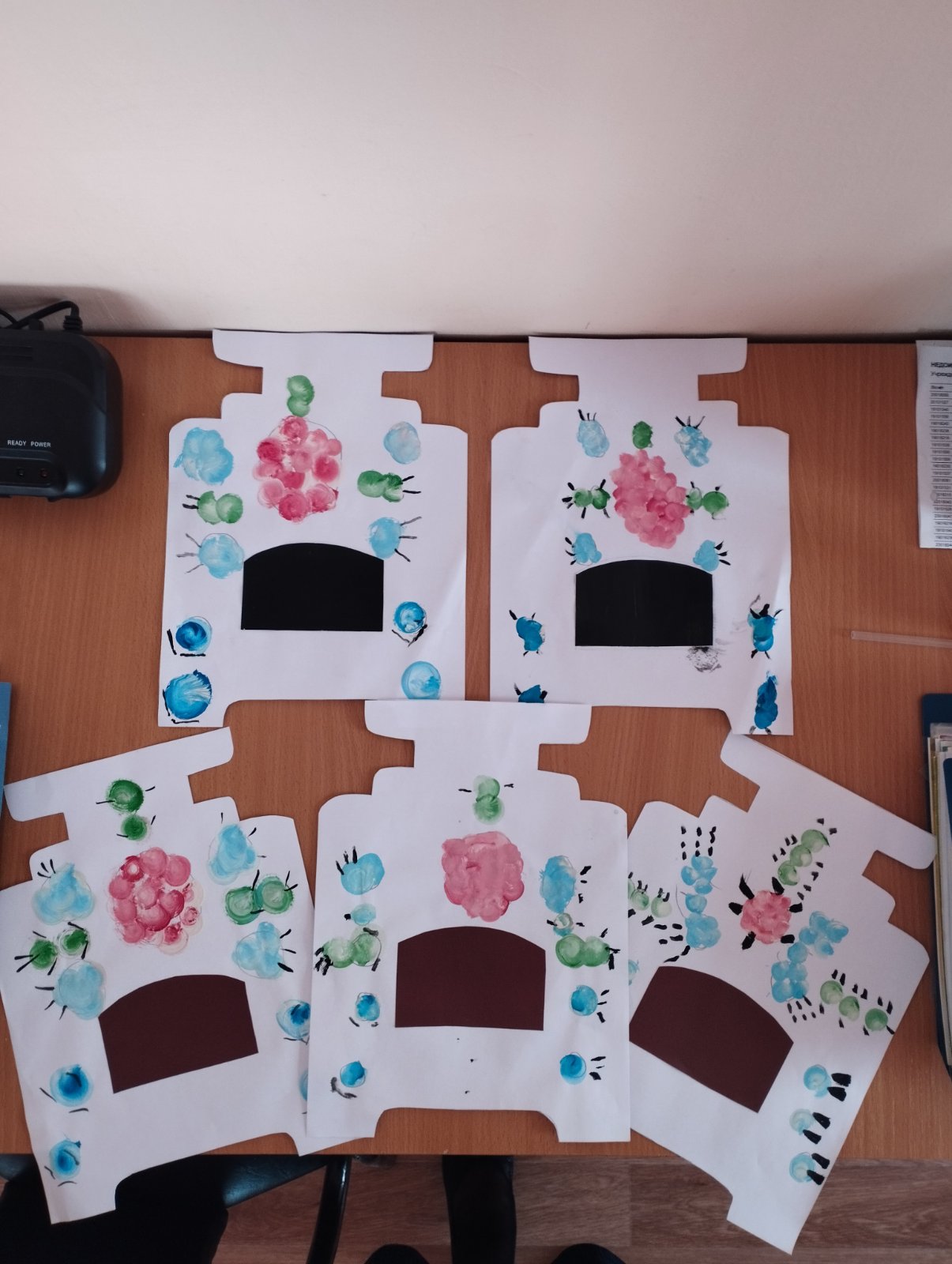 .
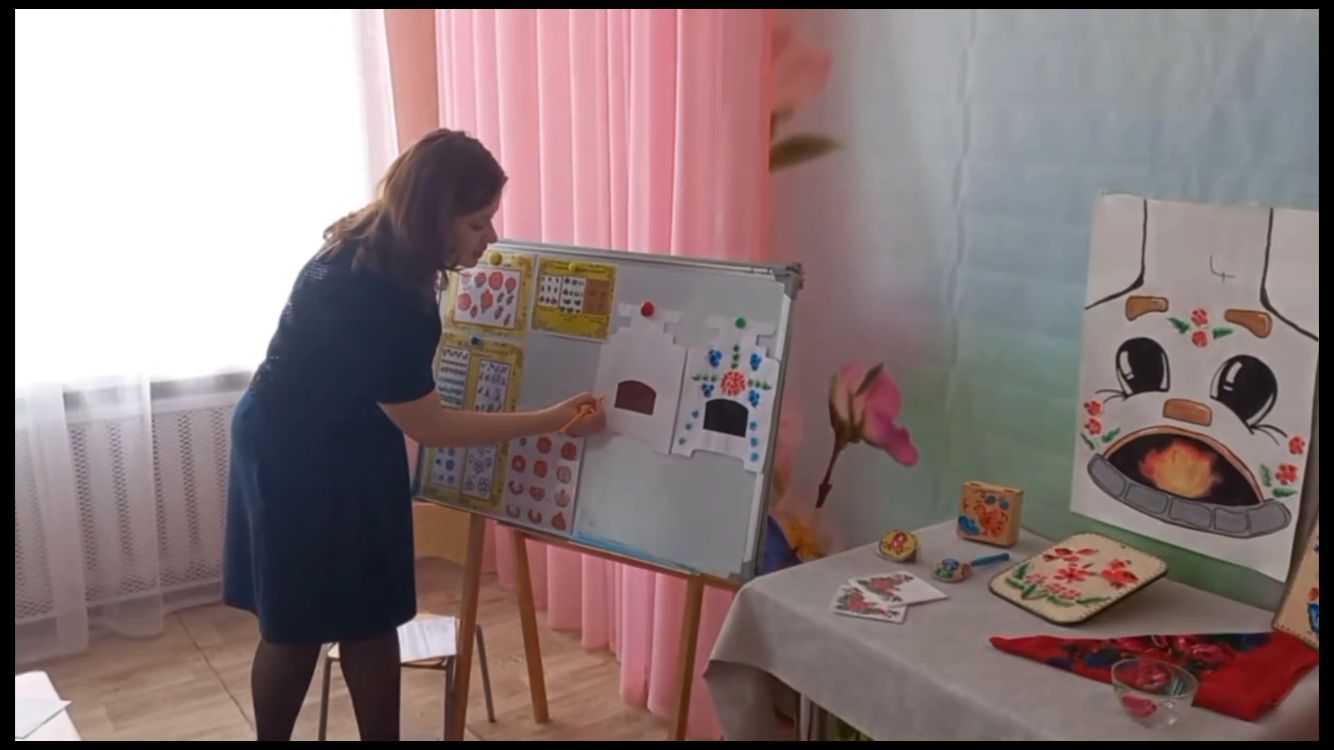 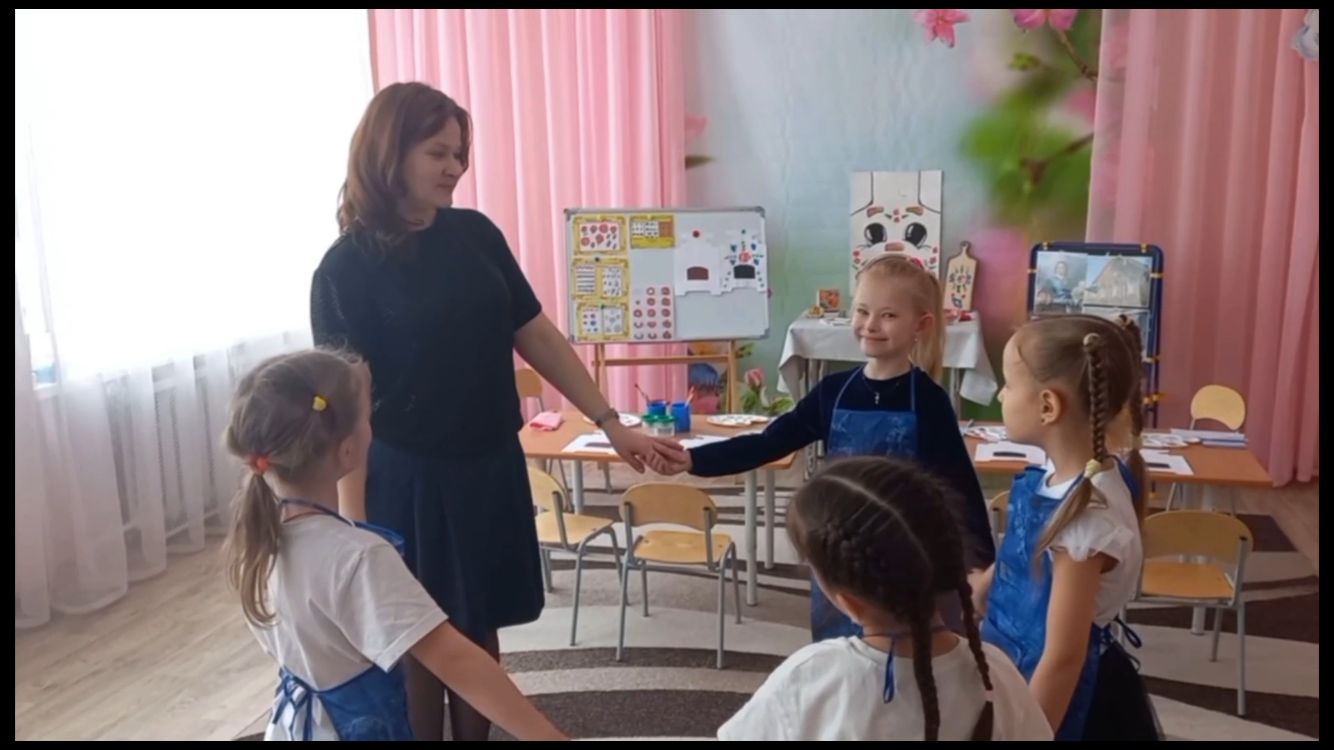 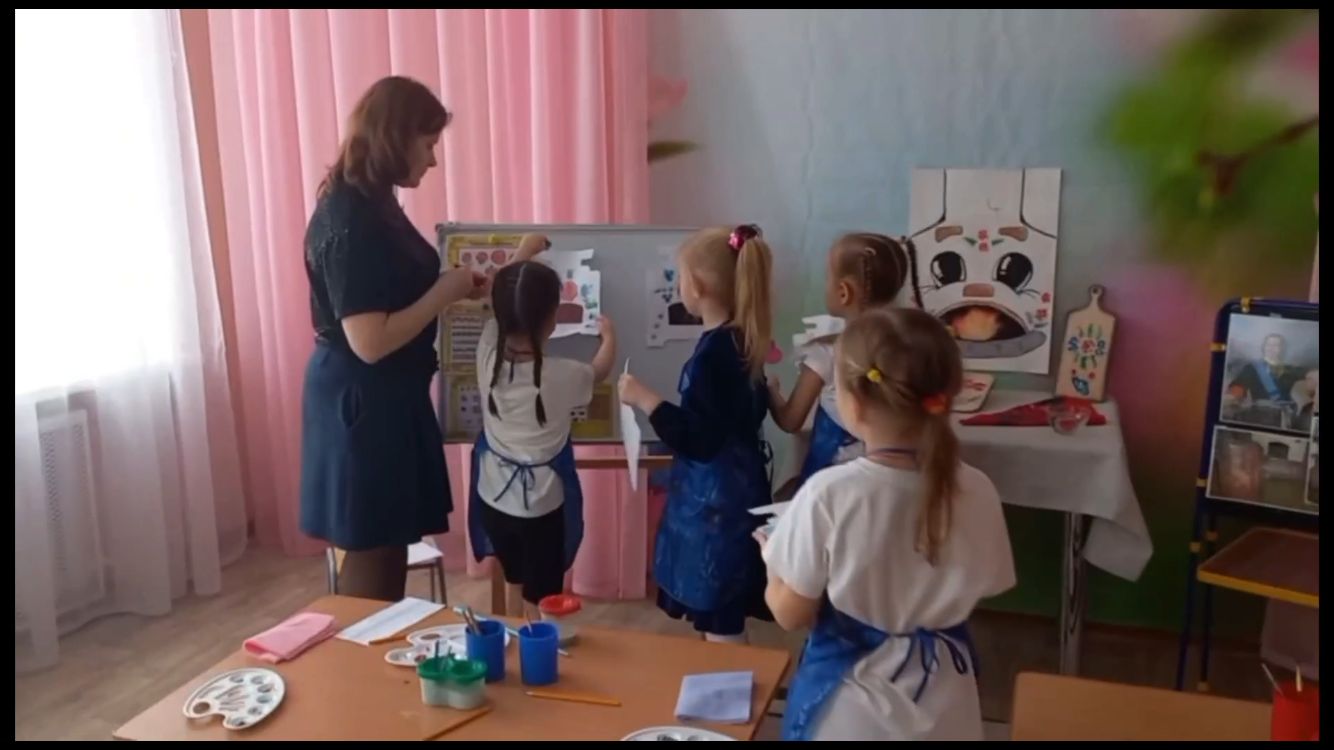 Консультация для родителей 
«Как заинтересовать ребенка искусством Урала»
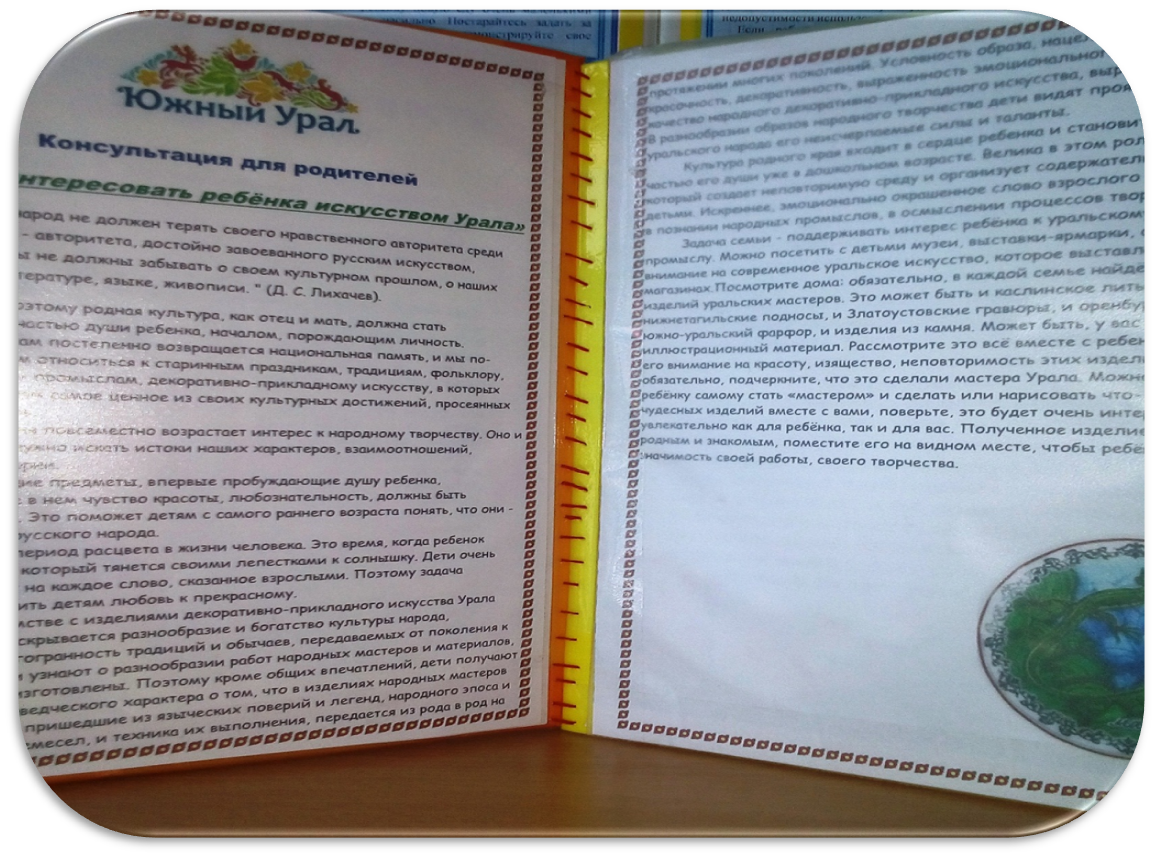 1
3
Заключение
1)Воспитанники владеют знаниями об истории возникновения  Урало-Сибирской росписи, о характерных особенностях (элементы узора, цветовая гамма) и технике росписи.2)Составляют узоры по мотивам уральской народной росписи.3)Проявляют интерес к изделиям народных мастеров, уважение к народным умельцам, желание им подражать и создавать свои композиции.4)Практически применяет знания о промысле Урало-Сибирской росписи  в разных видах деятельности.5) Эмоционально реагирует на произведения декоративно-прикладного искусства.
Спасибо!